第五届能源转化化学与技术研讨会THE 5TH ENERGY CONVERSION CHEMISTRY AND TECHNOLOGY CONFERENCE
燃料化学学报（中英文）  Journal of Fuel Chemistry and Technology
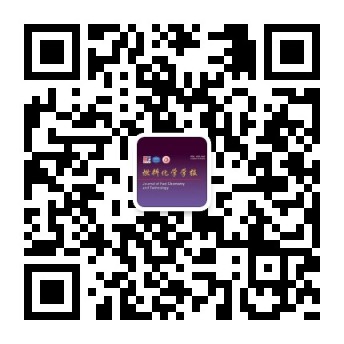